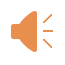 Good to be me
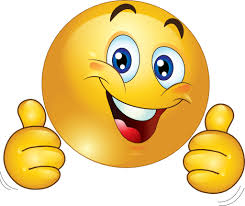 1 2 3 good to be me 1 2 3  **** 
1 2 3 good to be me 1 2 3  **** 
1 2 3 It’s good to be me and 
I want the world to know it’s good to be me  
1 2 3 It’s good to be me and 
I want the world to know it’s good to be me  
I’m a special person and there’s only one of me and no-one else is prouder of the person that is me ****
Hey my name is Joe
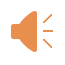 Hey, my name is Joe,And I work in a button factoryAnd one day my boss came up to me.He says: ‘Joe’, I said: ‘Yo!’He says: ‘You busy?’, I said ‘No.’1.‘Can you push this button with your right hand?’ 

2. ‘Can you push this button with your left hand?’
3. ‘Can you push this button with your right foot?’
4. ‘Can you push this button with your left foot?’
5. ‘Can you push this button with your head?’
6. ‘Can you push this button with your bum?’
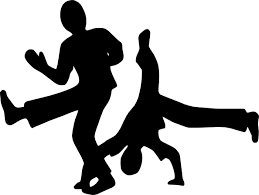